Standard Template Library (STL)Chapter 4, General Summary
CS 244
Brent M. Dingle, Ph.D.
Game Design and Development Program
Department of Mathematics, Statistics, and Computer Science
University of Wisconsin – Stout
2014
Some content based on Book: Data Structures Using C++ 2nd Ed. by  D.S. Malik
Objectives
Learn about the Standard Template Library (STL)

Become familiar with the three basic components of the STL: containers, iterators, and algorithms

Explore how vector (and deque) containers are used to manipulate data in a program

Discover the use of iterators
Data Structures Using C++ 2E
2
Components of the STL
Most program’s main objective is to manipulate data and generate results
Requires ability to store data, access data, and manipulate data

STL components
Containers
Iterators: step through container elements 
Algorithms: manipulate data

Containers and iterators
Class templates
Our focus for today
Data Structures Using C++ 2E
3
Container Types
STL containers categories
Sequence containers (sequential containers)
Associative containers
Container adapters
Our focus for today
i.e. std::vector
Data Structures Using C++ 2E
4
Sequence Containers
Every object has a specific position

Predefined sequence containers
vector , deque , list

Sequence container vector
Logically: same as arrays
Processed like arrays

Side Point: All containers
Use same names for common operations
Have specific operations
Data Structures Using C++ 2E
5
Sequence Container: vector
Vector container
Stores, manages objects in a dynamic array
Elements accessed randomly
Time-consuming item insertion: middle, beginning
Fast item insertion: end

Class implementing vector container
vector

Header file containing the class vector
vector
Data Structures Using C++ 2E
6
Sequence Container: vector (cont’d.)
Using a vector container in a program requires the following statement:
#include <vector>

Defining a vector container object
Specify object type
Example: vector<int> intlist;
Example: vector<string> stringList;
Data Structures Using C++ 2E
7
Marker Slide
Any Questions on
Concept of std::vector

Next Up
EXAMPLE to demonstrate:
STL vectors are std:: vector
push_back(), size(), indexing, pop_back(), clear(), empty()
and then another example for
Iterators
with vector’s begin(), end(), dereferencing an iterator
Hero’s Inventory 2.0
Examine: Hero’s Inventory 1.0
EX009_HerosInventory.cpp

We will alter this to use vectors

This is best done as ….
[next slide]
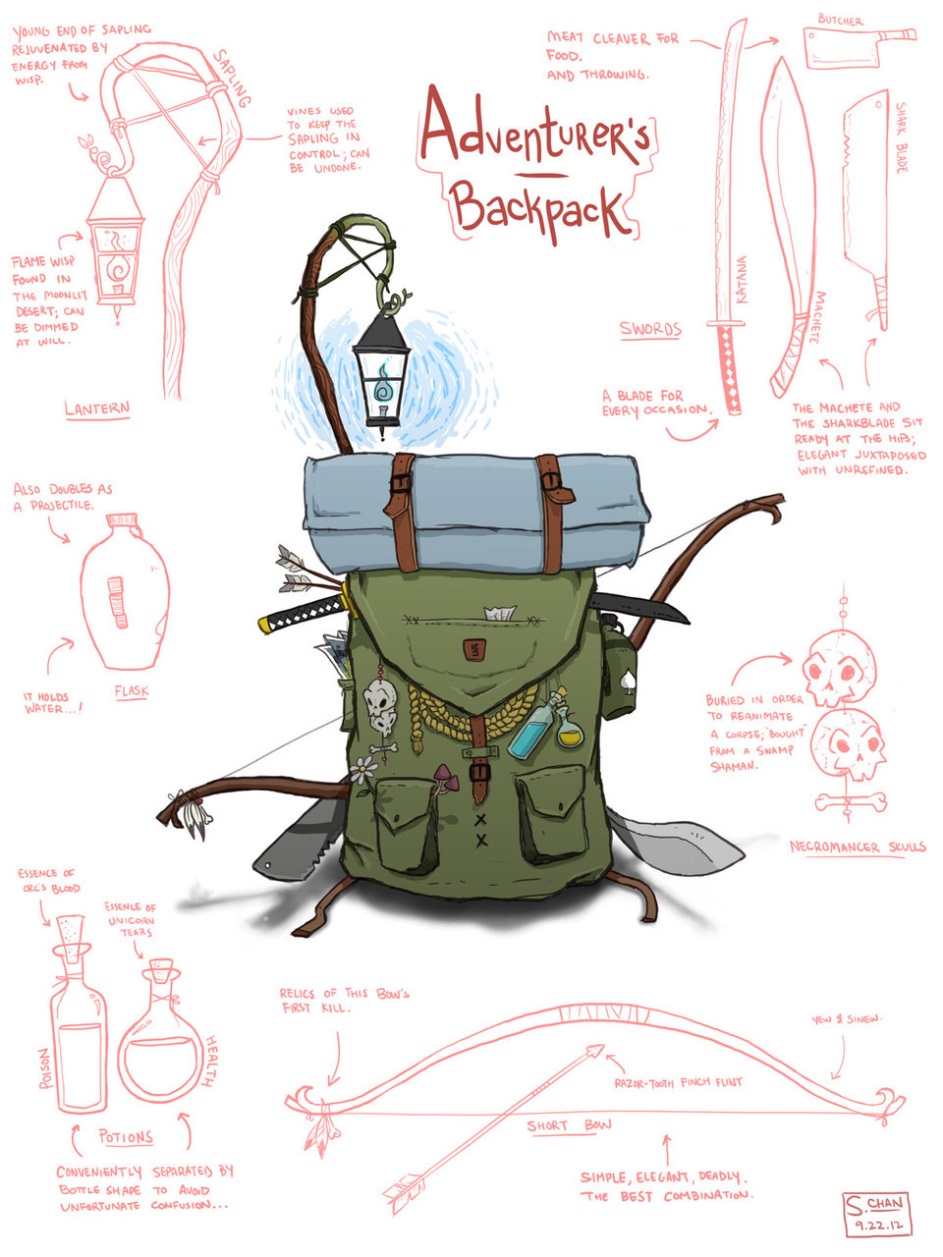 Class Activity – HerosInvent2
On D2L download
EX009_HerosInventory.cpp
and
EX011_HerosInvent2.cpp

EX009_HerosInventory is for comparison
Does not use std::vector

We will be looking at HerosInvent2
Looking at Hero’s Inventory 2.0
// Hero’s Inventory 2.0
// Demonstrates vectors
#include <iostream>
#include <string>
#include <vector>
using namespace std;
int main()
{
   vector<string> inventory;
   inventory.push_back("sword");
   inventory.push_back("armor");
   inventory.push_back("shield");

   cout << "You have " << inventory.size() << " items.\n";
   cout << "\nYour items:\n";
   for (unsigned int i = 0; i < inventory.size(); ++i)
   {
      cout << inventory[i] << endl;
   }
   
   cout << "\nYou trade your sword for a battle axe.";
   inventory[0] = "battle axe";
   cout << "\nYour items:\n";
   for (unsigned int i = 0; i < inventory.size(); ++i)
   {
      cout << inventory[i] << endl;
   }
cout << "\nThe item name \'" 
           << inventory[0] << "\' has ";
   cout << inventory[0].size() << " letters in it.\n";

   cout << "\nYour shield is destroyed “
           << "in a fierce battle.";
   inventory.pop_back();
   cout << "\nYour items:\n";
   for (unsigned int i = 0; i < inventory.size(); ++i)
   {
      cout << inventory[i] << endl;
   }

   cout << "\nYou were robbed of all of your “;
   cout << "possessions by a thief.";
   inventory.clear();

   if (inventory.empty())
   {
      cout << "\nYou have nothing.\n";
   }
   else
   {
      cout << "\nYou have at least one item.\n";
   }
   return 0;
}
Let’s take a look at the program
Looking at Hero’s Inventory 2.0
// Hero’s Inventory 2.0
// Demonstrates vectors
#include <iostream>
#include <string>
#include <vector>
using namespace std;
int main()
{
   vector<string> inventory;
   inventory.push_back("sword");
   inventory.push_back("armor");
   inventory.push_back("shield");

   cout << "You have " << inventory.size() << " items.\n";
   cout << "\nYour items:\n";
   for (unsigned int i = 0; i < inventory.size(); ++i)
   {
      cout << inventory[i] << endl;
   }
   
   cout << "\nYou trade your sword for a battle axe.";
   inventory[0] = "battle axe";
   cout << "\nYour items:\n";
   for (unsigned int i = 0; i < inventory.size(); ++i)
   {
      cout << inventory[i] << endl;
   }
cout << "\nThe item name \'" 
           << inventory[0] << "\' has ";
   cout << inventory[0].size() << " letters in it.\n";

   cout << "\nYour shield is destroyed “
           << "in a fierce battle.";
   inventory.pop_back();
   cout << "\nYour items:\n";
   for (unsigned int i = 0; i < inventory.size(); ++i)
   {
      cout << inventory[i] << endl;
   }

   cout << "\nYou were robbed of all of your “;
   cout << "possessions by a thief.";
   inventory.clear();

   if (inventory.empty())
   {
      cout << "\nYou have nothing.\n";
   }
   else
   {
      cout << "\nYou have at least one item.\n";
   }
   return 0;
}
To use std::vector need to include the file vector
Looking at Hero’s Inventory 2.0
// Hero’s Inventory 2.0
// Demonstrates vectors
#include <iostream>
#include <string>
#include <vector>
using namespace std;
int main()
{
   vector<string> inventory;
   inventory.push_back("sword");
   inventory.push_back("armor");
   inventory.push_back("shield");

   cout << "You have " << inventory.size() << " items.\n";
   cout << "\nYour items:\n";
   for (unsigned int i = 0; i < inventory.size(); ++i)
   {
      cout << inventory[i] << endl;
   }
   
   cout << "\nYou trade your sword for a battle axe.";
   inventory[0] = "battle axe";
   cout << "\nYour items:\n";
   for (unsigned int i = 0; i < inventory.size(); ++i)
   {
      cout << inventory[i] << endl;
   }
cout << "\nThe item name \'" 
           << inventory[0] << "\' has ";
   cout << inventory[0].size() << " letters in it.\n";

   cout << "\nYour shield is destroyed “
           << "in a fierce battle.";
   inventory.pop_back();
   cout << "\nYour items:\n";
   for (unsigned int i = 0; i < inventory.size(); ++i)
   {
      cout << inventory[i] << endl;
   }

   cout << "\nYou were robbed of all of your “;
   cout << "possessions by a thief.";
   inventory.clear();

   if (inventory.empty())
   {
      cout << "\nYou have nothing.\n";
   }
   else
   {
      cout << "\nYou have at least one item.\n";
   }
   return 0;
}
Make a variable named inventory
of type:   vector of strings

vector <string> inventory;
Looking at Hero’s Inventory 2.0
// Hero’s Inventory 2.0
// Demonstrates vectors
#include <iostream>
#include <string>
#include <vector>
using namespace std;
int main()
{
   vector<string> inventory;
   inventory.push_back("sword");
   inventory.push_back("armor");
   inventory.push_back("shield");

   cout << "You have " << inventory.size() << " items.\n";
   cout << "\nYour items:\n";
   for (unsigned int i = 0; i < inventory.size(); ++i)
   {
      cout << inventory[i] << endl;
   }
   
   cout << "\nYou trade your sword for a battle axe.";
   inventory[0] = "battle axe";
   cout << "\nYour items:\n";
   for (unsigned int i = 0; i < inventory.size(); ++i)
   {
      cout << inventory[i] << endl;
   }
cout << "\nThe item name \'" 
           << inventory[0] << "\' has ";
   cout << inventory[0].size() << " letters in it.\n";

   cout << "\nYour shield is destroyed “
           << "in a fierce battle.";
   inventory.pop_back();
   cout << "\nYour items:\n";
   for (unsigned int i = 0; i < inventory.size(); ++i)
   {
      cout << inventory[i] << endl;
   }

   cout << "\nYou were robbed of all of your “;
   cout << "possessions by a thief.";
   inventory.clear();

   if (inventory.empty())
   {
      cout << "\nYou have nothing.\n";
   }
   else
   {
      cout << "\nYou have at least one item.\n";
   }
   return 0;
}
push_back is a member function of vector

It adds an element on to the end of the vector

So inventory[0] is “sword”
     inventory[1] is “armor”
     inventory[2] is “shield”

Note the square brackets work just as they do for arrays
Looking at Hero’s Inventory 2.0
// Hero’s Inventory 2.0
// Demonstrates vectors
#include <iostream>
#include <string>
#include <vector>
using namespace std;
int main()
{
   vector<string> inventory;
   inventory.push_back("sword");
   inventory.push_back("armor");
   inventory.push_back("shield");

   cout << "You have " << inventory.size() << " items.\n";
   cout << "\nYour items:\n";
   for (unsigned int i = 0; i < inventory.size(); ++i)
   {
      cout << inventory[i] << endl;
   }
   
   cout << "\nYou trade your sword for a battle axe.";
   inventory[0] = "battle axe";
   cout << "\nYour items:\n";
   for (unsigned int i = 0; i < inventory.size(); ++i)
   {
      cout << inventory[i] << endl;
   }
cout << "\nThe item name \'" 
           << inventory[0] << "\' has ";
   cout << inventory[0].size() << " letters in it.\n";

   cout << "\nYour shield is destroyed “
           << "in a fierce battle.";
   inventory.pop_back();
   cout << "\nYour items:\n";
   for (unsigned int i = 0; i < inventory.size(); ++i)
   {
      cout << inventory[i] << endl;
   }

   cout << "\nYou were robbed of all of your “;
   cout << "possessions by a thief.";
   inventory.clear();

   if (inventory.empty())
   {
      cout << "\nYou have nothing.\n";
   }
   else
   {
      cout << "\nYou have at least one item.\n";
   }
   return 0;
}
size() is a member function of std::vector

it returns the number of elements currently stored in the vector object

recall: inventory is a vector object
Looking at Hero’s Inventory 2.0
// Hero’s Inventory 2.0
// Demonstrates vectors
#include <iostream>
#include <string>
#include <vector>
using namespace std;
int main()
{
   vector<string> inventory;
   inventory.push_back("sword");
   inventory.push_back("armor");
   inventory.push_back("shield");

   cout << "You have " << inventory.size() << " items.\n";
   cout << "\nYour items:\n";
   for (unsigned int i = 0; i < inventory.size(); ++i)
   {
      cout << inventory[i] << endl;
   }
   
   cout << "\nYou trade your sword for a battle axe.";
   inventory[0] = "battle axe";
   cout << "\nYour items:\n";
   for (unsigned int i = 0; i < inventory.size(); ++i)
   {
      cout << inventory[i] << endl;
   }
cout << "\nThe item name \'" 
           << inventory[0] << "\' has ";
   cout << inventory[0].size() << " letters in it.\n";

   cout << "\nYour shield is destroyed “
           << "in a fierce battle.";
   inventory.pop_back();
   cout << "\nYour items:\n";
   for (unsigned int i = 0; i < inventory.size(); ++i)
   {
      cout << inventory[i] << endl;
   }

   cout << "\nYou were robbed of all of your “;
   cout << "possessions by a thief.";
   inventory.clear();

   if (inventory.empty())
   {
      cout << "\nYou have nothing.\n";
   }
   else
   {
      cout << "\nYou have at least one item.\n";
   }
   return 0;
}
Note the square brackets work just as they do for arrays

So we can use a typical for-loop to iterate through the elements of a vector and print them to the screen using cout
Looking at Hero’s Inventory 2.0
// Hero’s Inventory 2.0
// Demonstrates vectors
#include <iostream>
#include <string>
#include <vector>
using namespace std;
int main()
{
   vector<string> inventory;
   inventory.push_back("sword");
   inventory.push_back("armor");
   inventory.push_back("shield");

   cout << "You have " << inventory.size() << " items.\n";
   cout << "\nYour items:\n";
   for (unsigned int i = 0; i < inventory.size(); ++i)
   {
      cout << inventory[i] << endl;
   }
   
   cout << "\nYou trade your sword for a battle axe.";
   inventory[0] = "battle axe";
   cout << "\nYour items:\n";
   for (unsigned int i = 0; i < inventory.size(); ++i)
   {
      cout << inventory[i] << endl;
   }
cout << "\nThe item name \'" 
           << inventory[0] << "\' has ";
   cout << inventory[0].size() << " letters in it.\n";

   cout << "\nYour shield is destroyed “
           << "in a fierce battle.";
   inventory.pop_back();
   cout << "\nYour items:\n";
   for (unsigned int i = 0; i < inventory.size(); ++i)
   {
      cout << inventory[i] << endl;
   }

   cout << "\nYou were robbed of all of your “;
   cout << "possessions by a thief.";
   inventory.clear();

   if (inventory.empty())
   {
      cout << "\nYou have nothing.\n";
   }
   else
   {
      cout << "\nYou have at least one item.\n";
   }
   return 0;
}
You can also use the square brackets to set the value of elements in a vector (just as with arrays)
Looking at Hero’s Inventory 2.0
// Hero’s Inventory 2.0
// Demonstrates vectors
#include <iostream>
#include <string>
#include <vector>
using namespace std;
int main()
{
   vector<string> inventory;
   inventory.push_back("sword");
   inventory.push_back("armor");
   inventory.push_back("shield");

   cout << "You have " << inventory.size() << " items.\n";
   cout << "\nYour items:\n";
   for (unsigned int i = 0; i < inventory.size(); ++i)
   {
      cout << inventory[i] << endl;
   }
   
   cout << "\nYou trade your sword for a battle axe.";
   inventory[0] = "battle axe";
   cout << "\nYour items:\n";
   for (unsigned int i = 0; i < inventory.size(); ++i)
   {
      cout << inventory[i] << endl;
   }
cout << "\nThe item name \'" 
           << inventory[0] << "\' has ";
   cout << inventory[0].size() << " letters in it.\n";

   cout << "\nYour shield is destroyed “
           << "in a fierce battle.";
   inventory.pop_back();
   cout << "\nYour items:\n";
   for (unsigned int i = 0; i < inventory.size(); ++i)
   {
      cout << inventory[i] << endl;
   }

   cout << "\nYou were robbed of all of your “;
   cout << "possessions by a thief.";
   inventory.clear();

   if (inventory.empty())
   {
      cout << "\nYou have nothing.\n";
   }
   else
   {
      cout << "\nYou have at least one item.\n";
   }
   return 0;
}
Because we have a vector of string we can
call the member functions of std::string

Note the use of the square brackets to specify the element and the “dot” to call the element’s member function size() --- in this case std:string’s size() function

EX:   inventory[0].size()
Looking at Hero’s Inventory 2.0
// Hero’s Inventory 2.0
// Demonstrates vectors
#include <iostream>
#include <string>
#include <vector>
using namespace std;
int main()
{
   vector<string> inventory;
   inventory.push_back("sword");
   inventory.push_back("armor");
   inventory.push_back("shield");

   cout << "You have " << inventory.size() << " items.\n";
   cout << "\nYour items:\n";
   for (unsigned int i = 0; i < inventory.size(); ++i)
   {
      cout << inventory[i] << endl;
   }
   
   cout << "\nYou trade your sword for a battle axe.";
   inventory[0] = "battle axe";
   cout << "\nYour items:\n";
   for (unsigned int i = 0; i < inventory.size(); ++i)
   {
      cout << inventory[i] << endl;
   }
cout << "\nThe item name \'" 
           << inventory[0] << "\' has ";
   cout << inventory[0].size() << " letters in it.\n";

   cout << "\nYour shield is destroyed “
           << "in a fierce battle.";
   inventory.pop_back();
   cout << "\nYour items:\n";
   for (unsigned int i = 0; i < inventory.size(); ++i)
   {
      cout << inventory[i] << endl;
   }

   cout << "\nYou were robbed of all of your “;
   cout << "possessions by a thief.";
   inventory.clear();

   if (inventory.empty())
   {
      cout << "\nYou have nothing.\n";
   }
   else
   {
      cout << "\nYou have at least one item.\n";
   }
   return 0;
}
pop_back() is a member function of std::vector

It removes the last element from the vector
(in this case the shield)

Which automatically causes the number of elements in the vector to be decreased
Looking at Hero’s Inventory 2.0
// Hero’s Inventory 2.0
// Demonstrates vectors
#include <iostream>
#include <string>
#include <vector>
using namespace std;
int main()
{
   vector<string> inventory;
   inventory.push_back("sword");
   inventory.push_back("armor");
   inventory.push_back("shield");

   cout << "You have " << inventory.size() << " items.\n";
   cout << "\nYour items:\n";
   for (unsigned int i = 0; i < inventory.size(); ++i)
   {
      cout << inventory[i] << endl;
   }
   
   cout << "\nYou trade your sword for a battle axe.";
   inventory[0] = "battle axe";
   cout << "\nYour items:\n";
   for (unsigned int i = 0; i < inventory.size(); ++i)
   {
      cout << inventory[i] << endl;
   }
cout << "\nThe item name \'" 
           << inventory[0] << "\' has ";
   cout << inventory[0].size() << " letters in it.\n";

   cout << "\nYour shield is destroyed “
           << "in a fierce battle.";
   inventory.pop_back();
   cout << "\nYour items:\n";
   for (unsigned int i = 0; i < inventory.size(); ++i)
   {
      cout << inventory[i] << endl;
   }

   cout << "\nYou were robbed of all of your “;
   cout << "possessions by a thief.";
   inventory.clear();

   if (inventory.empty())
   {
      cout << "\nYou have nothing.\n";
   }
   else
   {
      cout << "\nYou have at least one item.\n";
   }
   return 0;
}
clear() is a member function of std::vector

It removes ALL the elements from the vector

and automatically adjusts the number of elements in the vector object to be zero
Looking at Hero’s Inventory 2.0
// Hero’s Inventory 2.0
// Demonstrates vectors
#include <iostream>
#include <string>
#include <vector>
using namespace std;
int main()
{
   vector<string> inventory;
   inventory.push_back("sword");
   inventory.push_back("armor");
   inventory.push_back("shield");

   cout << "You have " << inventory.size() << " items.\n";
   cout << "\nYour items:\n";
   for (unsigned int i = 0; i < inventory.size(); ++i)
   {
      cout << inventory[i] << endl;
   }
   
   cout << "\nYou trade your sword for a battle axe.";
   inventory[0] = "battle axe";
   cout << "\nYour items:\n";
   for (unsigned int i = 0; i < inventory.size(); ++i)
   {
      cout << inventory[i] << endl;
   }
cout << "\nThe item name \'" 
           << inventory[0] << "\' has ";
   cout << inventory[0].size() << " letters in it.\n";

   cout << "\nYour shield is destroyed “
           << "in a fierce battle.";
   inventory.pop_back();
   cout << "\nYour items:\n";
   for (unsigned int i = 0; i < inventory.size(); ++i)
   {
      cout << inventory[i] << endl;
   }

   cout << "\nYou were robbed of all of your “;
   cout << "possessions by a thief.";
   inventory.clear();

   if (inventory.empty())
   {
      cout << "\nYou have nothing.\n";
   }
   else
   {
      cout << "\nYou have at least one item.\n";
   }
   return 0;
}
empty() is a member function of std::vector

It returns true if there are no elements in the vector object
Marker Slide
Any Questions on
Concept of Hero’s Inventory 2
STL vectors are std:: vector
push_back(), size(), indexing, pop_back(), clear(), empty()

Next Up
Iterators
Iterators
Work like pointers
Point to elements of a container (sequence or associative)
Allow successive access to each container element
Two most common operations on iterators
	++ (increment operator)
	* (dereferencing operator)
Examples
++cntItr;
*cntItr;
Data Structures Using C++ 2E
23
Types of Iterators
Input iterators
Output iterators
Forward iterators
Bidirectional iterators
Random access iterators
Aside:
The leading adjective pretty
much defines the type
	Input Iterators -> used for input…
Data Structures Using C++ 2E
24
Declaring an Iterator to a Vector Container
class vector contains typedef iterator
Declared as a public member
Vector container iterator
Declared using typedef iterator
Example
vector<int>::iterator intVecIter;
Data Structures Using C++ 2E
25
Declaring an Iterator to a Vector Container
Requirements for using typedef iterator
Container name (vector)
Container element type
Scope resolution operator
++intVecIter
Advances iterator intVecIter to next element into the container
*intVecIter
Returns element at current iterator position
Data Structures Using C++ 2E
26
Declaring an Iterator to a Vector Container
Using an iterator into a vector container
Manipulating element type to be int
Data Structures Using C++ 2E
27
Containers and the Functions begin and end
begin
Returns position of the first element into the container
end
Returns position of the last element into the container

Neither function has any parameters

W.R.T. the class vector
It contains member functions used to find number of elements currently in the container
Data Structures Using C++ 2E
28
TABLE 4-4 Functions to determine the size of a vector container
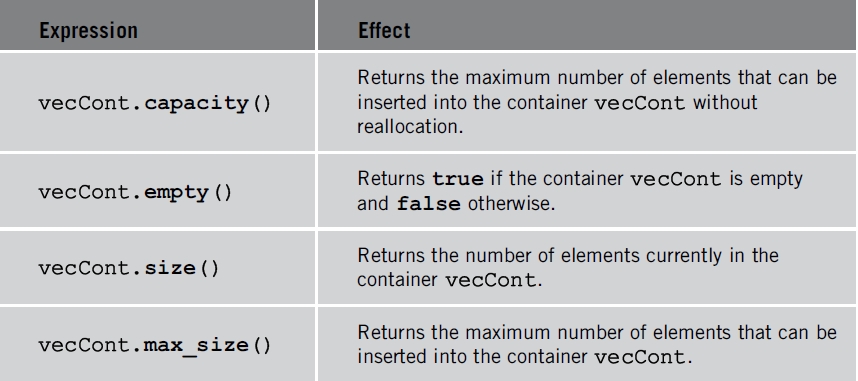 Containers and the Functions begin and end (cont’d.)
Data Structures Using C++ 2E
29
Marker Slide
Any Questions on
Concept of Iterators

Next Up
EXAMPLE to demonstrate:
Iterators
with vector’s begin(), end(), dereferencing an iterator
Class Activity – HerosInvent3
On D2L download
EX009_HerosInventory.cpp
and
EX011_HerosInvent2.cpp
and
EX012_HerosInvent3.cpp

We will now look at HerosInvent3
Looking at Hero’s Inventory 3.0
// Hero’s Inventory 3.0
// Demonstrates iterators
#include <iostream>
#include <string>
#include <vector>
using namespace std;
int main()
{
   vector<string> inventory;
   inventory.push_back("sword");
   inventory.push_back("armor");
   inventory.push_back("shield");

   vector<string>::iterator myIterator;
   vector<string>::const_iterator iter;

   cout << "Your items:\n";
   for (iter = inventory.begin(); iter != inventory.end(); ++iter)
   {
      cout << *iter << endl;
   }

   cout << "\nYou trade your sword for a battle axe.";
   myIterator = inventory.begin();
   *myIterator = "battle axe";
   cout << "\nYour items:\n";
   for (iter = inventory.begin(); iter != inventory.end(); ++iter)
   {
      cout << *iter << endl;
   }
cout << "\nThe item name ’" << *myIterator << "’ has ";
   cout << (*myIterator).size() << " letters in it.\n";
   cout << "\nThe item name ’" << *myIterator << "’ has ";
   cout << myIterator->size() << " letters in it.\n";
   
   cout << "\nYou recover a crossbow from a slain enemy.";
   inventory.insert(inventory.begin(), "crossbow");

   cout << "\nYour items:\n";
   for (iter = inventory.begin(); iter != inventory.end(); ++iter)
   {
      cout << *iter << endl;
   }

   cout << "\nYour armor is destroyed in a fierce battle.";
   inventory.erase((inventory.begin() + 2));

   cout << "\nYour items:\n";
   for (iter = inventory.begin(); iter != inventory.end(); ++iter)
   {
      cout << *iter << endl;
   }
   return 0;
}
Let’s take a look at the program
Looking at Hero’s Inventory 3.0
// Hero’s Inventory 3.0
// Demonstrates iterators
#include <iostream>
#include <string>
#include <vector>
using namespace std;
int main()
{
   vector<string> inventory;
   inventory.push_back("sword");
   inventory.push_back("armor");
   inventory.push_back("shield");

   vector<string>::iterator myIterator;
   vector<string>::const_iterator iter;

   cout << "Your items:\n";
   for (iter = inventory.begin(); iter != inventory.end(); ++iter)
   {
      cout << *iter << endl;
   }

   cout << "\nYou trade your sword for a battle axe.";
   myIterator = inventory.begin();
   *myIterator = "battle axe";
   cout << "\nYour items:\n";
   for (iter = inventory.begin(); iter != inventory.end(); ++iter)
   {
      cout << *iter << endl;
   }
cout << "\nThe item name ’" << *myIterator << "’ has ";
   cout << (*myIterator).size() << " letters in it.\n";
   cout << "\nThe item name ’" << *myIterator << "’ has ";
   cout << myIterator->size() << " letters in it.\n";
   
   cout << "\nYou recover a crossbow from a slain enemy.";
   inventory.insert(inventory.begin(), "crossbow");

   cout << "\nYour items:\n";
   for (iter = inventory.begin(); iter != inventory.end(); ++iter)
   {
      cout << *iter << endl;
   }

   cout << "\nYour armor is destroyed in a fierce battle.";
   inventory.erase((inventory.begin() + 2));

   cout << "\nYour items:\n";
   for (iter = inventory.begin(); iter != inventory.end(); ++iter)
   {
      cout << *iter << endl;
   }
   return 0;
}
Same includes
Looking at Hero’s Inventory 3.0
// Hero’s Inventory 3.0
// Demonstrates iterators
#include <iostream>
#include <string>
#include <vector>
using namespace std;
int main()
{
   vector<string> inventory;
   inventory.push_back("sword");
   inventory.push_back("armor");
   inventory.push_back("shield");

   vector<string>::iterator myIterator;
   vector<string>::const_iterator iter;

   cout << "Your items:\n";
   for (iter = inventory.begin(); iter != inventory.end(); ++iter)
   {
      cout << *iter << endl;
   }

   cout << "\nYou trade your sword for a battle axe.";
   myIterator = inventory.begin();
   *myIterator = "battle axe";
   cout << "\nYour items:\n";
   for (iter = inventory.begin(); iter != inventory.end(); ++iter)
   {
      cout << *iter << endl;
   }
cout << "\nThe item name ’" << *myIterator << "’ has ";
   cout << (*myIterator).size() << " letters in it.\n";
   cout << "\nThe item name ’" << *myIterator << "’ has ";
   cout << myIterator->size() << " letters in it.\n";
   
   cout << "\nYou recover a crossbow from a slain enemy.";
   inventory.insert(inventory.begin(), "crossbow");

   cout << "\nYour items:\n";
   for (iter = inventory.begin(); iter != inventory.end(); ++iter)
   {
      cout << *iter << endl;
   }

   cout << "\nYour armor is destroyed in a fierce battle.";
   inventory.erase((inventory.begin() + 2));

   cout << "\nYour items:\n";
   for (iter = inventory.begin(); iter != inventory.end(); ++iter)
   {
      cout << *iter << endl;
   }
   return 0;
}
Same initialization
Looking at Hero’s Inventory 3.0
// Hero’s Inventory 3.0
// Demonstrates iterators
#include <iostream>
#include <string>
#include <vector>
using namespace std;
int main()
{
   vector<string> inventory;
   inventory.push_back("sword");
   inventory.push_back("armor");
   inventory.push_back("shield");

   vector<string>::iterator myIterator;
   vector<string>::const_iterator iter;

   cout << "Your items:\n";
   for (iter = inventory.begin(); iter != inventory.end(); ++iter)
   {
      cout << *iter << endl;
   }

   cout << "\nYou trade your sword for a battle axe.";
   myIterator = inventory.begin();
   *myIterator = "battle axe";
   cout << "\nYour items:\n";
   for (iter = inventory.begin(); iter != inventory.end(); ++iter)
   {
      cout << *iter << endl;
   }
cout << "\nThe item name ’" << *myIterator << "’ has ";
   cout << (*myIterator).size() << " letters in it.\n";
   cout << "\nThe item name ’" << *myIterator << "’ has ";
   cout << myIterator->size() << " letters in it.\n";
   
   cout << "\nYou recover a crossbow from a slain enemy.";
   inventory.insert(inventory.begin(), "crossbow");

   cout << "\nYour items:\n";
   for (iter = inventory.begin(); iter != inventory.end(); ++iter)
   {
      cout << *iter << endl;
   }

   cout << "\nYour armor is destroyed in a fierce battle.";
   inventory.erase((inventory.begin() + 2));

   cout << "\nYour items:\n";
   for (iter = inventory.begin(); iter != inventory.end(); ++iter)
   {
      cout << *iter << endl;
   }
   return 0;
}
The line:  vector<string>::iterator myIterator

Declares an iterator named myIterator for a vector that contains string objects.

It will be used to identify a particular element in a container

You may think of an iterator as a post-it note that is “stuck” to an element in a container
So the iterator itself is NOT an element
                           it REFERS (points) to an element

Now we can stick the myIterator post-it note on a specific element in inventory.
Once we’ve done that we can access the element and even change its value if we want
Looking at Hero’s Inventory 3.0
// Hero’s Inventory 3.0
// Demonstrates iterators
#include <iostream>
#include <string>
#include <vector>
using namespace std;
int main()
{
   vector<string> inventory;
   inventory.push_back("sword");
   inventory.push_back("armor");
   inventory.push_back("shield");

   vector<string>::iterator myIterator;
   vector<string>::const_iterator iter;

   cout << "Your items:\n";
   for (iter = inventory.begin(); iter != inventory.end(); ++iter)
   {
      cout << *iter << endl;
   }

   cout << "\nYou trade your sword for a battle axe.";
   myIterator = inventory.begin();
   *myIterator = "battle axe";
   cout << "\nYour items:\n";
   for (iter = inventory.begin(); iter != inventory.end(); ++iter)
   {
      cout << *iter << endl;
   }
cout << "\nThe item name ’" << *myIterator << "’ has ";
   cout << (*myIterator).size() << " letters in it.\n";
   cout << "\nThe item name ’" << *myIterator << "’ has ";
   cout << myIterator->size() << " letters in it.\n";
   
   cout << "\nYou recover a crossbow from a slain enemy.";
   inventory.insert(inventory.begin(), "crossbow");

   cout << "\nYour items:\n";
   for (iter = inventory.begin(); iter != inventory.end(); ++iter)
   {
      cout << *iter << endl;
   }

   cout << "\nYour armor is destroyed in a fierce battle.";
   inventory.erase((inventory.begin() + 2));

   cout << "\nYour items:\n";
   for (iter = inventory.begin(); iter != inventory.end(); ++iter)
   {
      cout << *iter << endl;
   }
   return 0;
}
This is a constant iterator
for a vector that contains strings

Constant in this case  means you cannot use it to change the value of the element to which it refers
Looking at Hero’s Inventory 3.0
// Hero’s Inventory 3.0
// Demonstrates iterators
#include <iostream>
#include <string>
#include <vector>
using namespace std;
int main()
{
   vector<string> inventory;
   inventory.push_back("sword");
   inventory.push_back("armor");
   inventory.push_back("shield");

   vector<string>::iterator myIterator;
   vector<string>::const_iterator iter;

   cout << "Your items:\n";
   for (iter = inventory.begin(); iter != inventory.end(); ++iter)
   {
      cout << *iter << endl;
   }

   cout << "\nYou trade your sword for a battle axe.";
   myIterator = inventory.begin();
   *myIterator = "battle axe";
   cout << "\nYour items:\n";
   for (iter = inventory.begin(); iter != inventory.end(); ++iter)
   {
      cout << *iter << endl;
   }
cout << "\nThe item name ’" << *myIterator << "’ has ";
   cout << (*myIterator).size() << " letters in it.\n";
   cout << "\nThe item name ’" << *myIterator << "’ has ";
   cout << myIterator->size() << " letters in it.\n";
   
   cout << "\nYou recover a crossbow from a slain enemy.";
   inventory.insert(inventory.begin(), "crossbow");

   cout << "\nYour items:\n";
   for (iter = inventory.begin(); iter != inventory.end(); ++iter)
   {
      cout << *iter << endl;
   }

   cout << "\nYour armor is destroyed in a fierce battle.";
   inventory.erase((inventory.begin() + 2));

   cout << "\nYour items:\n";
   for (iter = inventory.begin(); iter != inventory.end(); ++iter)
   {
      cout << *iter << endl;
   }
   return 0;
}
This is a constant iterator
for a vector that contains strings

Which means you cannot use it to change the value of the element to which it refers

Use these to prevent accidental changes
Looking at Hero’s Inventory 3.0
// Hero’s Inventory 3.0
// Demonstrates iterators
#include <iostream>
#include <string>
#include <vector>
using namespace std;
int main()
{
   vector<string> inventory;
   inventory.push_back("sword");
   inventory.push_back("armor");
   inventory.push_back("shield");

   vector<string>::iterator myIterator;
   vector<string>::const_iterator iter;

   cout << "Your items:\n";
   for (iter = inventory.begin(); iter != inventory.end(); ++iter)
   {
      cout << *iter << endl;
   }

   cout << "\nYou trade your sword for a battle axe.";
   myIterator = inventory.begin();
   *myIterator = "battle axe";
   cout << "\nYour items:\n";
   for (iter = inventory.begin(); iter != inventory.end(); ++iter)
   {
      cout << *iter << endl;
   }
cout << "\nThe item name ’" << *myIterator << "’ has ";
   cout << (*myIterator).size() << " letters in it.\n";
   cout << "\nThe item name ’" << *myIterator << "’ has ";
   cout << myIterator->size() << " letters in it.\n";
   
   cout << "\nYou recover a crossbow from a slain enemy.";
   inventory.insert(inventory.begin(), "crossbow");

   cout << "\nYour items:\n";
   for (iter = inventory.begin(); iter != inventory.end(); ++iter)
   {
      cout << *iter << endl;
   }

   cout << "\nYour armor is destroyed in a fierce battle.";
   inventory.erase((inventory.begin() + 2));

   cout << "\nYour items:\n";
   for (iter = inventory.begin(); iter != inventory.end(); ++iter)
   {
      cout << *iter << endl;
   }
   return 0;
}
Looping through the content of the vector

We use the constant iter 
– because we do not want to change any values, just print them out
Looking at Hero’s Inventory 3.0
// Hero’s Inventory 3.0
// Demonstrates iterators
#include <iostream>
#include <string>
#include <vector>
using namespace std;
int main()
{
   vector<string> inventory;
   inventory.push_back("sword");
   inventory.push_back("armor");
   inventory.push_back("shield");

   vector<string>::iterator myIterator;
   vector<string>::const_iterator iter;

   cout << "Your items:\n";
   for (iter = inventory.begin(); iter != inventory.end(); ++iter)
   {
      cout << *iter << endl;
   }

   cout << "\nYou trade your sword for a battle axe.";
   myIterator = inventory.begin();
   *myIterator = "battle axe";
   cout << "\nYour items:\n";
   for (iter = inventory.begin(); iter != inventory.end(); ++iter)
   {
      cout << *iter << endl;
   }
cout << "\nThe item name ’" << *myIterator << "’ has ";
   cout << (*myIterator).size() << " letters in it.\n";
   cout << "\nThe item name ’" << *myIterator << "’ has ";
   cout << myIterator->size() << " letters in it.\n";
   
   cout << "\nYou recover a crossbow from a slain enemy.";
   inventory.insert(inventory.begin(), "crossbow");

   cout << "\nYour items:\n";
   for (iter = inventory.begin(); iter != inventory.end(); ++iter)
   {
      cout << *iter << endl;
   }

   cout << "\nYour armor is destroyed in a fierce battle.";
   inventory.erase((inventory.begin() + 2));

   cout << "\nYour items:\n";
   for (iter = inventory.begin(); iter != inventory.end(); ++iter)
   {
      cout << *iter << endl;
   }
   return 0;
}
Looping through the content of the vector

We use the constant iter 
– because we do not want to change any values, just print them out

begin() is a member function of std::vector
It returns an iterator that references the first element in the vector
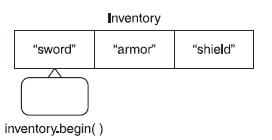 Looking at Hero’s Inventory 3.0
// Hero’s Inventory 3.0
// Demonstrates iterators
#include <iostream>
#include <string>
#include <vector>
using namespace std;
int main()
{
   vector<string> inventory;
   inventory.push_back("sword");
   inventory.push_back("armor");
   inventory.push_back("shield");

   vector<string>::iterator myIterator;
   vector<string>::const_iterator iter;

   cout << "Your items:\n";
   for (iter = inventory.begin(); iter != inventory.end(); ++iter)
   {
      cout << *iter << endl;
   }

   cout << "\nYou trade your sword for a battle axe.";
   myIterator = inventory.begin();
   *myIterator = "battle axe";
   cout << "\nYour items:\n";
   for (iter = inventory.begin(); iter != inventory.end(); ++iter)
   {
      cout << *iter << endl;
   }
cout << "\nThe item name ’" << *myIterator << "’ has ";
   cout << (*myIterator).size() << " letters in it.\n";
   cout << "\nThe item name ’" << *myIterator << "’ has ";
   cout << myIterator->size() << " letters in it.\n";
   
   cout << "\nYou recover a crossbow from a slain enemy.";
   inventory.insert(inventory.begin(), "crossbow");

   cout << "\nYour items:\n";
   for (iter = inventory.begin(); iter != inventory.end(); ++iter)
   {
      cout << *iter << endl;
   }

   cout << "\nYour armor is destroyed in a fierce battle.";
   inventory.erase((inventory.begin() + 2));

   cout << "\nYour items:\n";
   for (iter = inventory.begin(); iter != inventory.end(); ++iter)
   {
      cout << *iter << endl;
   }
   return 0;
}
Looping through the content of the vector

We use the constant iter 
– because we do not want to change any values, just print them out

begin() is a member function of std::vector
It returns an iterator that references the first element in the vector

end() is a member function of std::vector
It returns an iterator that references the one past last element in the vector

++iter moves the “post it note” to the next element in the vector
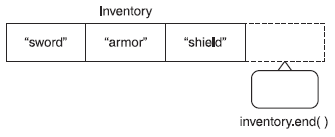 Looking at Hero’s Inventory 3.0
// Hero’s Inventory 3.0
// Demonstrates iterators
#include <iostream>
#include <string>
#include <vector>
using namespace std;
int main()
{
   vector<string> inventory;
   inventory.push_back("sword");
   inventory.push_back("armor");
   inventory.push_back("shield");

   vector<string>::iterator myIterator;
   vector<string>::const_iterator iter;

   cout << "Your items:\n";
   for (iter = inventory.begin(); iter != inventory.end(); ++iter)
   {
      cout << *iter << endl;
   }

   cout << "\nYou trade your sword for a battle axe.";
   myIterator = inventory.begin();
   *myIterator = "battle axe";
   cout << "\nYour items:\n";
   for (iter = inventory.begin(); iter != inventory.end(); ++iter)
   {
      cout << *iter << endl;
   }
cout << "\nThe item name ’" << *myIterator << "’ has ";
   cout << (*myIterator).size() << " letters in it.\n";
   cout << "\nThe item name ’" << *myIterator << "’ has ";
   cout << myIterator->size() << " letters in it.\n";
   
   cout << "\nYou recover a crossbow from a slain enemy.";
   inventory.insert(inventory.begin(), "crossbow");

   cout << "\nYour items:\n";
   for (iter = inventory.begin(); iter != inventory.end(); ++iter)
   {
      cout << *iter << endl;
   }

   cout << "\nYour armor is destroyed in a fierce battle.";
   inventory.erase((inventory.begin() + 2));

   cout << "\nYour items:\n";
   for (iter = inventory.begin(); iter != inventory.end(); ++iter)
   {
      cout << *iter << endl;
   }
   return 0;
}
Looping through the content of the vector

We use the constant iter 
– because we do not want to change any values, just print them out

begin() is a member function of std::vector
It returns an iterator that references the first element in the vector

end() is a member function of std::vector
It returns an iterator that references the one past last element in the vector

++iter moves the “post it note” to the next element in the vector
Looking at Hero’s Inventory 3.0
// Hero’s Inventory 3.0
// Demonstrates iterators
#include <iostream>
#include <string>
#include <vector>
using namespace std;
int main()
{
   vector<string> inventory;
   inventory.push_back("sword");
   inventory.push_back("armor");
   inventory.push_back("shield");

   vector<string>::iterator myIterator;
   vector<string>::const_iterator iter;

   cout << "Your items:\n";
   for (iter = inventory.begin(); iter != inventory.end(); ++iter)
   {
      cout << *iter << endl;
   }

   cout << "\nYou trade your sword for a battle axe.";
   myIterator = inventory.begin();
   *myIterator = "battle axe";
   cout << "\nYour items:\n";
   for (iter = inventory.begin(); iter != inventory.end(); ++iter)
   {
      cout << *iter << endl;
   }
cout << "\nThe item name ’" << *myIterator << "’ has ";
   cout << (*myIterator).size() << " letters in it.\n";
   cout << "\nThe item name ’" << *myIterator << "’ has ";
   cout << myIterator->size() << " letters in it.\n";
   
   cout << "\nYou recover a crossbow from a slain enemy.";
   inventory.insert(inventory.begin(), "crossbow");

   cout << "\nYour items:\n";
   for (iter = inventory.begin(); iter != inventory.end(); ++iter)
   {
      cout << *iter << endl;
   }

   cout << "\nYour armor is destroyed in a fierce battle.";
   inventory.erase((inventory.begin() + 2));

   cout << "\nYour items:\n";
   for (iter = inventory.begin(); iter != inventory.end(); ++iter)
   {
      cout << *iter << endl;
   }
   return 0;
}
cout << *iter << endl;

This prints out the value of the element referenced by the iterator

The asterisk (*), or “star,” 
is the dereference operator in C++

Recall the iterator is referencing an element
So we naturally must
dereference it to get the element value

i.e. we want to use the thing the sticky note is attached too, not the sticky note itself
Looking at Hero’s Inventory 3.0
// Hero’s Inventory 3.0
// Demonstrates iterators
#include <iostream>
#include <string>
#include <vector>
using namespace std;
int main()
{
   vector<string> inventory;
   inventory.push_back("sword");
   inventory.push_back("armor");
   inventory.push_back("shield");

   vector<string>::iterator myIterator;
   vector<string>::const_iterator iter;

   cout << "Your items:\n";
   for (iter = inventory.begin(); iter != inventory.end(); ++iter)
   {
      cout << *iter << endl;
   }

   cout << "\nYou trade your sword for a battle axe.";
   myIterator = inventory.begin();
   *myIterator = "battle axe";
   cout << "\nYour items:\n";
   for (iter = inventory.begin(); iter != inventory.end(); ++iter)
   {
      cout << *iter << endl;
   }
cout << "\nThe item name ’" << *myIterator << "’ has ";
   cout << (*myIterator).size() << " letters in it.\n";
   cout << "\nThe item name ’" << *myIterator << "’ has ";
   cout << myIterator->size() << " letters in it.\n";
   
   cout << "\nYou recover a crossbow from a slain enemy.";
   inventory.insert(inventory.begin(), "crossbow");

   cout << "\nYour items:\n";
   for (iter = inventory.begin(); iter != inventory.end(); ++iter)
   {
      cout << *iter << endl;
   }

   cout << "\nYour armor is destroyed in a fierce battle.";
   inventory.erase((inventory.begin() + 2));

   cout << "\nYour items:\n";
   for (iter = inventory.begin(); iter != inventory.end(); ++iter)
   {
      cout << *iter << endl;
   }
   return 0;
}
Set myIterator to reference the first element in the vector

Use the NON-constant iterator named myIterator
because we are going to change the value of the thing it references
Looking at Hero’s Inventory 3.0
// Hero’s Inventory 3.0
// Demonstrates iterators
#include <iostream>
#include <string>
#include <vector>
using namespace std;
int main()
{
   vector<string> inventory;
   inventory.push_back("sword");
   inventory.push_back("armor");
   inventory.push_back("shield");

   vector<string>::iterator myIterator;
   vector<string>::const_iterator iter;

   cout << "Your items:\n";
   for (iter = inventory.begin(); iter != inventory.end(); ++iter)
   {
      cout << *iter << endl;
   }

   cout << "\nYou trade your sword for a battle axe.";
   myIterator = inventory.begin();
   *myIterator = "battle axe";
   cout << "\nYour items:\n";
   for (iter = inventory.begin(); iter != inventory.end(); ++iter)
   {
      cout << *iter << endl;
   }
cout << "\nThe item name ’" << *myIterator << "’ has ";
   cout << (*myIterator).size() << " letters in it.\n";
   cout << "\nThe item name ’" << *myIterator << "’ has ";
   cout << myIterator->size() << " letters in it.\n";
   
   cout << "\nYou recover a crossbow from a slain enemy.";
   inventory.insert(inventory.begin(), "crossbow");

   cout << "\nYour items:\n";
   for (iter = inventory.begin(); iter != inventory.end(); ++iter)
   {
      cout << *iter << endl;
   }

   cout << "\nYour armor is destroyed in a fierce battle.";
   inventory.erase((inventory.begin() + 2));

   cout << "\nYour items:\n";
   for (iter = inventory.begin(); iter != inventory.end(); ++iter)
   {
      cout << *iter << endl;
   }
   return 0;
}
Change the value of the element myIterator references to be “battle axe”

So in this case the first element in inventory will be changed to “battle axe”

Note: again we must use the * to dereference the iterator to change the value of the element it references
Looking at Hero’s Inventory 3.0
// Hero’s Inventory 3.0
// Demonstrates iterators
#include <iostream>
#include <string>
#include <vector>
using namespace std;
int main()
{
   vector<string> inventory;
   inventory.push_back("sword");
   inventory.push_back("armor");
   inventory.push_back("shield");

   vector<string>::iterator myIterator;
   vector<string>::const_iterator iter;

   cout << "Your items:\n";
   for (iter = inventory.begin(); iter != inventory.end(); ++iter)
   {
      cout << *iter << endl;
   }

   cout << "\nYou trade your sword for a battle axe.";
   myIterator = inventory.begin();
   *myIterator = "battle axe";
   cout << "\nYour items:\n";
   for (iter = inventory.begin(); iter != inventory.end(); ++iter)
   {
      cout << *iter << endl;
   }
cout << "\nThe item name ’" << *myIterator << "’ has ";
   cout << (*myIterator).size() << " letters in it.\n";
   cout << "\nThe item name ’" << *myIterator << "’ has ";
   cout << myIterator->size() << " letters in it.\n";
   
   cout << "\nYou recover a crossbow from a slain enemy.";
   inventory.insert(inventory.begin(), "crossbow");

   cout << "\nYour items:\n";
   for (iter = inventory.begin(); iter != inventory.end(); ++iter)
   {
      cout << *iter << endl;
   }

   cout << "\nYour armor is destroyed in a fierce battle.";
   inventory.erase((inventory.begin() + 2));

   cout << "\nYour items:\n";
   for (iter = inventory.begin(); iter != inventory.end(); ++iter)
   {
      cout << *iter << endl;
   }
   return 0;
}
Same stuff as before

Printing out the contents of the inventory
Looking at Hero’s Inventory 3.0
// Hero’s Inventory 3.0
// Demonstrates iterators
#include <iostream>
#include <string>
#include <vector>
using namespace std;
int main()
{
   vector<string> inventory;
   inventory.push_back("sword");
   inventory.push_back("armor");
   inventory.push_back("shield");

   vector<string>::iterator myIterator;
   vector<string>::const_iterator iter;

   cout << "Your items:\n";
   for (iter = inventory.begin(); iter != inventory.end(); ++iter)
   {
      cout << *iter << endl;
   }

   cout << "\nYou trade your sword for a battle axe.";
   myIterator = inventory.begin();
   *myIterator = "battle axe";
   cout << "\nYour items:\n";
   for (iter = inventory.begin(); iter != inventory.end(); ++iter)
   {
      cout << *iter << endl;
   }
cout << "\nThe item name ’" << *myIterator << "’ has ";
   cout << (*myIterator).size() << " letters in it.\n";
   cout << "\nThe item name ’" << *myIterator << "’ has ";
   cout << myIterator->size() << " letters in it.\n";
   
   cout << "\nYou recover a crossbow from a slain enemy.";
   inventory.insert(inventory.begin(), "crossbow");

   cout << "\nYour items:\n";
   for (iter = inventory.begin(); iter != inventory.end(); ++iter)
   {
      cout << *iter << endl;
   }

   cout << "\nYour armor is destroyed in a fierce battle.";
   inventory.erase((inventory.begin() + 2));

   cout << "\nYour items:\n";
   for (iter = inventory.begin(); iter != inventory.end(); ++iter)
   {
      cout << *iter << endl;
   }
   return 0;
}
Here we are using *myIterator

just as we used inventory[0] in the previous version
Looking at Hero’s Inventory 3.0
// Hero’s Inventory 3.0
// Demonstrates iterators
#include <iostream>
#include <string>
#include <vector>
using namespace std;
int main()
{
   vector<string> inventory;
   inventory.push_back("sword");
   inventory.push_back("armor");
   inventory.push_back("shield");

   vector<string>::iterator myIterator;
   vector<string>::const_iterator iter;

   cout << "Your items:\n";
   for (iter = inventory.begin(); iter != inventory.end(); ++iter)
   {
      cout << *iter << endl;
   }

   cout << "\nYou trade your sword for a battle axe.";
   myIterator = inventory.begin();
   *myIterator = "battle axe";
   cout << "\nYour items:\n";
   for (iter = inventory.begin(); iter != inventory.end(); ++iter)
   {
      cout << *iter << endl;
   }
cout << "\nThe item name ’" << *myIterator << "’ has ";
   cout << (*myIterator).size() << " letters in it.\n";
   cout << "\nThe item name ’" << *myIterator << "’ has ";
   cout << myIterator->size() << " letters in it.\n";
   
   cout << "\nYou recover a crossbow from a slain enemy.";
   inventory.insert(inventory.begin(), "crossbow");

   cout << "\nYour items:\n";
   for (iter = inventory.begin(); iter != inventory.end(); ++iter)
   {
      cout << *iter << endl;
   }

   cout << "\nYour armor is destroyed in a fierce battle.";
   inventory.erase((inventory.begin() + 2));

   cout << "\nYour items:\n";
   for (iter = inventory.begin(); iter != inventory.end(); ++iter)
   {
      cout << *iter << endl;
   }
   return 0;
}
To access the member functions of the element referenced by myIterator we can dereference it and use the “dot” to call the member function, as here:

(*myIterator).size

This does require the parentheses, and is a little awkward to type
Looking at Hero’s Inventory 3.0
// Hero’s Inventory 3.0
// Demonstrates iterators
#include <iostream>
#include <string>
#include <vector>
using namespace std;
int main()
{
   vector<string> inventory;
   inventory.push_back("sword");
   inventory.push_back("armor");
   inventory.push_back("shield");

   vector<string>::iterator myIterator;
   vector<string>::const_iterator iter;

   cout << "Your items:\n";
   for (iter = inventory.begin(); iter != inventory.end(); ++iter)
   {
      cout << *iter << endl;
   }

   cout << "\nYou trade your sword for a battle axe.";
   myIterator = inventory.begin();
   *myIterator = "battle axe";
   cout << "\nYour items:\n";
   for (iter = inventory.begin(); iter != inventory.end(); ++iter)
   {
      cout << *iter << endl;
   }
cout << "\nThe item name ’" << *myIterator << "’ has ";
   cout << (*myIterator).size() << " letters in it.\n";
   cout << "\nThe item name ’" << *myIterator << "’ has ";
   cout << myIterator->size() << " letters in it.\n";
   
   cout << "\nYou recover a crossbow from a slain enemy.";
   inventory.insert(inventory.begin(), "crossbow");

   cout << "\nYour items:\n";
   for (iter = inventory.begin(); iter != inventory.end(); ++iter)
   {
      cout << *iter << endl;
   }

   cout << "\nYour armor is destroyed in a fierce battle.";
   inventory.erase((inventory.begin() + 2));

   cout << "\nYour items:\n";
   for (iter = inventory.begin(); iter != inventory.end(); ++iter)
   {
      cout << *iter << endl;
   }
   return 0;
}
There is a slightly better and prettier way to do the same thing and that is to use the arrow operator, ->
(a minus sign followed by a greater than sign)

myIterator->size()

does the same thing as

(*myIterator).size()
Looking at Hero’s Inventory 3.0
// Hero’s Inventory 3.0
// Demonstrates iterators
#include <iostream>
#include <string>
#include <vector>
using namespace std;
int main()
{
   vector<string> inventory;
   inventory.push_back("sword");
   inventory.push_back("armor");
   inventory.push_back("shield");

   vector<string>::iterator myIterator;
   vector<string>::const_iterator iter;

   cout << "Your items:\n";
   for (iter = inventory.begin(); iter != inventory.end(); ++iter)
   {
      cout << *iter << endl;
   }

   cout << "\nYou trade your sword for a battle axe.";
   myIterator = inventory.begin();
   *myIterator = "battle axe";
   cout << "\nYour items:\n";
   for (iter = inventory.begin(); iter != inventory.end(); ++iter)
   {
      cout << *iter << endl;
   }
cout << "\nThe item name ’" << *myIterator << "’ has ";
   cout << (*myIterator).size() << " letters in it.\n";
   cout << "\nThe item name ’" << *myIterator << "’ has ";
   cout << myIterator->size() << " letters in it.\n";
   
   cout << "\nYou recover a crossbow from a slain enemy.";
   inventory.insert(inventory.begin(), "crossbow");

   cout << "\nYour items:\n";
   for (iter = inventory.begin(); iter != inventory.end(); ++iter)
   {
      cout << *iter << endl;
   }

   cout << "\nYour armor is destroyed in a fierce battle.";
   inventory.erase((inventory.begin() + 2));

   cout << "\nYour items:\n";
   for (iter = inventory.begin(); iter != inventory.end(); ++iter)
   {
      cout << *iter << endl;
   }
   return 0;
}
insert() is a member function of std::vector

It takes 2 parameters
     - an iterator  (reference to an element)
     - a new element to insert

The new element is inserted before the element referenced by the iterator

inventory.insert(inventory.begin(), "crossbow");

inserts “crossbow” before the first element already in the vector

So “crossbow” becomes the first element in the vector
Looking at Hero’s Inventory 3.0
// Hero’s Inventory 3.0
// Demonstrates iterators
#include <iostream>
#include <string>
#include <vector>
using namespace std;
int main()
{
   vector<string> inventory;
   inventory.push_back("sword");
   inventory.push_back("armor");
   inventory.push_back("shield");

   vector<string>::iterator myIterator;
   vector<string>::const_iterator iter;

   cout << "Your items:\n";
   for (iter = inventory.begin(); iter != inventory.end(); ++iter)
   {
      cout << *iter << endl;
   }

   cout << "\nYou trade your sword for a battle axe.";
   myIterator = inventory.begin();
   *myIterator = "battle axe";
   cout << "\nYour items:\n";
   for (iter = inventory.begin(); iter != inventory.end(); ++iter)
   {
      cout << *iter << endl;
   }
cout << "\nThe item name ’" << *myIterator << "’ has ";
   cout << (*myIterator).size() << " letters in it.\n";
   cout << "\nThe item name ’" << *myIterator << "’ has ";
   cout << myIterator->size() << " letters in it.\n";
   
   cout << "\nYou recover a crossbow from a slain enemy.";
   inventory.insert(inventory.begin(), "crossbow");

   cout << "\nYour items:\n";
   for (iter = inventory.begin(); iter != inventory.end(); ++iter)
   {
      cout << *iter << endl;
   }

   cout << "\nYour armor is destroyed in a fierce battle.";
   inventory.erase((inventory.begin() + 2));

   cout << "\nYour items:\n";
   for (iter = inventory.begin(); iter != inventory.end(); ++iter)
   {
      cout << *iter << endl;
   }
   return 0;
}
Same stuff as before

Printing out the contents of the inventory
Looking at Hero’s Inventory 3.0
// Hero’s Inventory 3.0
// Demonstrates iterators
#include <iostream>
#include <string>
#include <vector>
using namespace std;
int main()
{
   vector<string> inventory;
   inventory.push_back("sword");
   inventory.push_back("armor");
   inventory.push_back("shield");

   vector<string>::iterator myIterator;
   vector<string>::const_iterator iter;

   cout << "Your items:\n";
   for (iter = inventory.begin(); iter != inventory.end(); ++iter)
   {
      cout << *iter << endl;
   }

   cout << "\nYou trade your sword for a battle axe.";
   myIterator = inventory.begin();
   *myIterator = "battle axe";
   cout << "\nYour items:\n";
   for (iter = inventory.begin(); iter != inventory.end(); ++iter)
   {
      cout << *iter << endl;
   }
cout << "\nThe item name ’" << *myIterator << "’ has ";
   cout << (*myIterator).size() << " letters in it.\n";
   cout << "\nThe item name ’" << *myIterator << "’ has ";
   cout << myIterator->size() << " letters in it.\n";
   
   cout << "\nYou recover a crossbow from a slain enemy.";
   inventory.insert(inventory.begin(), "crossbow");

   cout << "\nYour items:\n";
   for (iter = inventory.begin(); iter != inventory.end(); ++iter)
   {
      cout << *iter << endl;
   }

   cout << "\nYour armor is destroyed in a fierce battle.";
   inventory.erase((inventory.begin() + 2));

   cout << "\nYour items:\n";
   for (iter = inventory.begin(); iter != inventory.end(); ++iter)
   {
      cout << *iter << endl;
   }
   return 0;
}
erase() is a member function of std::vector

It removes the element referenced by the iterator sent from the vector
AND adjusts all the remaining elements in the vector accordingly

Caution: This will invalidate any iterators set previously that reference elements after the erased one

inventory.erase((inventory.begin() + 2));

This deletes the 3rd element from the inventory vector object
In this case it removes “armor” from the vector
Looking at Hero’s Inventory 3.0
// Hero’s Inventory 3.0
// Demonstrates iterators
#include <iostream>
#include <string>
#include <vector>
using namespace std;
int main()
{
   vector<string> inventory;
   inventory.push_back("sword");
   inventory.push_back("armor");
   inventory.push_back("shield");

   vector<string>::iterator myIterator;
   vector<string>::const_iterator iter;

   cout << "Your items:\n";
   for (iter = inventory.begin(); iter != inventory.end(); ++iter)
   {
      cout << *iter << endl;
   }

   cout << "\nYou trade your sword for a battle axe.";
   myIterator = inventory.begin();
   *myIterator = "battle axe";
   cout << "\nYour items:\n";
   for (iter = inventory.begin(); iter != inventory.end(); ++iter)
   {
      cout << *iter << endl;
   }
cout << "\nThe item name ’" << *myIterator << "’ has ";
   cout << (*myIterator).size() << " letters in it.\n";
   cout << "\nThe item name ’" << *myIterator << "’ has ";
   cout << myIterator->size() << " letters in it.\n";
   
   cout << "\nYou recover a crossbow from a slain enemy.";
   inventory.insert(inventory.begin(), "crossbow");

   cout << "\nYour items:\n";
   for (iter = inventory.begin(); iter != inventory.end(); ++iter)
   {
      cout << *iter << endl;
   }

   cout << "\nYour armor is destroyed in a fierce battle.";
   inventory.erase((inventory.begin() + 2));

   cout << "\nYour items:\n";
   for (iter = inventory.begin(); iter != inventory.end(); ++iter)
   {
      cout << *iter << endl;
   }
   return 0;
}
Same stuff as before

Printing out the contents of the inventory
Marker Slide
Any Questions on
Concept of Iterators
Hero’s Inventory 3

Next Up
STL Algorithms
EXAMPLE to demonstrate:
STL Algorithm Use
[Speaker Notes: Circa 60 to 70 minutes into class here]
STL Algorithms
STL defines a group of algorithms that allow the manipulation of elements in containers by using iterators

For the majority of this class you will be implementing your own versions of various algorithms
BUT it is good to be familiar with those included in STL and how to use them
High Scores Program
To demonstrate the use of STL algorithms we will look through a program that maintains a list of player high scores

The program will create a vector of high score
Using STL algorithms it will 
search, 
shuffle, 
and sort the scores
Class Activity – HighScores
Download, compile, look over…
EX013_HighScores.cpp


Go to next slide
Looking at Example: High Scores
// High Scores
// Demonstrates algorithms
#include <iostream>
#include <vector>
#include <algorithm>
#include <ctime>
#include <cstdlib>
using namespace std;
int main()
{
   vector<int>::const_iterator iter;
   cout << "Creating a list of scores.";
   vector<int> scores;

   scores.push_back(1000);
   scores.push_back(3800);
   scores.push_back(9400);

   cout << "\nHigh Scores:\n";
   for (iter = scores.begin(); iter != scores.end(); ++iter)
   {
      cout << *iter << endl;
   }
   cout << "\nFinding a score.";
   int score;
   cout << "\nEnter a score to find: ";
   cin >> score;
iter = find(scores.begin(), scores.end(), score);
   if (iter != scores.end())
   {
      cout << "Score found.\n";
   }
   else
   {
      cout << "Score not found.\n";
   }
   
   cout << "\nRandomizing scores.";
   srand(static_cast<unsigned int>(time(0)));
   
   random_shuffle(scores.begin(), scores.end());
   
   cout << "\nHigh Scores:\n";
   for (iter = scores.begin(); iter != scores.end(); ++iter)
   {
      cout << *iter << endl;
   }
   cout << "\nSorting scores.";
   sort(scores.begin(), scores.end());
   
   cout << "\nHigh Scores:\n";
   for (iter = scores.begin(); iter != scores.end(); ++iter)
   {
      cout << *iter << endl;
   }
   return 0;
}
To use STL algorithms the file
algorithm
needs to be included
Looking at Example: High Scores
// High Scores
// Demonstrates algorithms
#include <iostream>
#include <vector>
#include <algorithm>
#include <ctime>
#include <cstdlib>
using namespace std;
int main()
{
   vector<int>::const_iterator iter;
   cout << "Creating a list of scores.";
   vector<int> scores;

   scores.push_back(1000);
   scores.push_back(3800);
   scores.push_back(9400);

   cout << "\nHigh Scores:\n";
   for (iter = scores.begin(); iter != scores.end(); ++iter)
   {
      cout << *iter << endl;
   }
   cout << "\nFinding a score.";
   int score;
   cout << "\nEnter a score to find: ";
   cin >> score;
iter = find(scores.begin(), scores.end(), score);
   if (iter != scores.end())
   {
      cout << "Score found.\n";
   }
   else
   {
      cout << "Score not found.\n";
   }
   
   cout << "\nRandomizing scores.";
   srand(static_cast<unsigned int>(time(0)));
   
   random_shuffle(scores.begin(), scores.end());
   
   cout << "\nHigh Scores:\n";
   for (iter = scores.begin(); iter != scores.end(); ++iter)
   {
      cout << *iter << endl;
   }
   cout << "\nSorting scores.";
   sort(scores.begin(), scores.end());
   
   cout << "\nHigh Scores:\n";
   for (iter = scores.begin(); iter != scores.end(); ++iter)
   {
      cout << *iter << endl;
   }
   return 0;
}
We will begin with 3 arbitrary, hard-coded, high scores
Looking at Example: High Scores
// High Scores
// Demonstrates algorithms
#include <iostream>
#include <vector>
#include <algorithm>
#include <ctime>
#include <cstdlib>
using namespace std;
int main()
{
   vector<int>::const_iterator iter;
   cout << "Creating a list of scores.";
   vector<int> scores;

   scores.push_back(1000);
   scores.push_back(3800);
   scores.push_back(9400);

   cout << "\nHigh Scores:\n";
   for (iter = scores.begin(); iter != scores.end(); ++iter)
   {
      cout << *iter << endl;
   }
   cout << "\nFinding a score.";
   int score;
   cout << "\nEnter a score to find: ";
   cin >> score;
iter = find(scores.begin(), scores.end(), score);
   if (iter != scores.end())
   {
      cout << "Score found.\n";
   }
   else
   {
      cout << "Score not found.\n";
   }
   
   cout << "\nRandomizing scores.";
   srand(static_cast<unsigned int>(time(0)));
   
   random_shuffle(scores.begin(), scores.end());
   
   cout << "\nHigh Scores:\n";
   for (iter = scores.begin(); iter != scores.end(); ++iter)
   {
      cout << *iter << endl;
   }
   cout << "\nSorting scores.";
   sort(scores.begin(), scores.end());
   
   cout << "\nHigh Scores:\n";
   for (iter = scores.begin(); iter != scores.end(); ++iter)
   {
      cout << *iter << endl;
   }
   return 0;
}
We will test the find algorithm by having the user enter a score to find
Looking at Example: High Scores
// High Scores
// Demonstrates algorithms
#include <iostream>
#include <vector>
#include <algorithm>
#include <ctime>
#include <cstdlib>
using namespace std;
int main()
{
   vector<int>::const_iterator iter;
   cout << "Creating a list of scores.";
   vector<int> scores;

   scores.push_back(1000);
   scores.push_back(3800);
   scores.push_back(9400);

   cout << "\nHigh Scores:\n";
   for (iter = scores.begin(); iter != scores.end(); ++iter)
   {
      cout << *iter << endl;
   }
   cout << "\nFinding a score.";
   int score;
   cout << "\nEnter a score to find: ";
   cin >> score;
iter = find(scores.begin(), scores.end(), score);
   if (iter != scores.end())
   {
      cout << "Score found.\n";
   }
   else
   {
      cout << "Score not found.\n";
   }
   
   cout << "\nRandomizing scores.";
   srand(static_cast<unsigned int>(time(0)));
   
   random_shuffle(scores.begin(), scores.end());
   
   cout << "\nHigh Scores:\n";
   for (iter = scores.begin(); iter != scores.end(); ++iter)
   {
      cout << *iter << endl;
   }
   cout << "\nSorting scores.";
   sort(scores.begin(), scores.end());
   
   cout << "\nHigh Scores:\n";
   for (iter = scores.begin(); iter != scores.end(); ++iter)
   {
      cout << *iter << endl;
   }
   return 0;
}
std::find is a “global” function
It takes a starting reference iterator
and an ending reference iterator

Recall scores.end() is a reference one past the last element in the scores vector  (i.e. an invalid element indicating the end of the vector)
Looking at Example: High Scores
// High Scores
// Demonstrates algorithms
#include <iostream>
#include <vector>
#include <algorithm>
#include <ctime>
#include <cstdlib>
using namespace std;
int main()
{
   vector<int>::const_iterator iter;
   cout << "Creating a list of scores.";
   vector<int> scores;

   scores.push_back(1000);
   scores.push_back(3800);
   scores.push_back(9400);

   cout << "\nHigh Scores:\n";
   for (iter = scores.begin(); iter != scores.end(); ++iter)
   {
      cout << *iter << endl;
   }
   cout << "\nFinding a score.";
   int score;
   cout << "\nEnter a score to find: ";
   cin >> score;
iter = find(scores.begin(), scores.end(), score);
   if (iter != scores.end())
   {
      cout << "Score found.\n";
   }
   else
   {
      cout << "Score not found.\n";
   }
   
   cout << "\nRandomizing scores.";
   srand(static_cast<unsigned int>(time(0)));
   
   random_shuffle(scores.begin(), scores.end());
   
   cout << "\nHigh Scores:\n";
   for (iter = scores.begin(); iter != scores.end(); ++iter)
   {
      cout << *iter << endl;
   }
   cout << "\nSorting scores.";
   sort(scores.begin(), scores.end());
   
   cout << "\nHigh Scores:\n";
   for (iter = scores.begin(); iter != scores.end(); ++iter)
   {
      cout << *iter << endl;
   }
   return 0;
}
std::find() returns the reference to the element that has the value of sent to find

If no such element was found it returns it returns a reference to scores.end()
(i.e. an invalid element)
Looking at Example: High Scores
// High Scores
// Demonstrates algorithms
#include <iostream>
#include <vector>
#include <algorithm>
#include <ctime>
#include <cstdlib>
using namespace std;
int main()
{
   vector<int>::const_iterator iter;
   cout << "Creating a list of scores.";
   vector<int> scores;

   scores.push_back(1000);
   scores.push_back(3800);
   scores.push_back(9400);

   cout << "\nHigh Scores:\n";
   for (iter = scores.begin(); iter != scores.end(); ++iter)
   {
      cout << *iter << endl;
   }
   cout << "\nFinding a score.";
   int score;
   cout << "\nEnter a score to find: ";
   cin >> score;
iter = find(scores.begin(), scores.end(), score);
   if (iter != scores.end())
   {
      cout << "Score found.\n";
   }
   else
   {
      cout << "Score not found.\n";
   }
   
   cout << "\nRandomizing scores.";
   srand(static_cast<unsigned int>(time(0)));
   
   random_shuffle(scores.begin(), scores.end());
   
   cout << "\nHigh Scores:\n";
   for (iter = scores.begin(); iter != scores.end(); ++iter)
   {
      cout << *iter << endl;
   }
   cout << "\nSorting scores.";
   sort(scores.begin(), scores.end());
   
   cout << "\nHigh Scores:\n";
   for (iter = scores.begin(); iter != scores.end(); ++iter)
   {
      cout << *iter << endl;
   }
   return 0;
}
As we will be wanting a different random shuffle each time we run the program 
we need to seed the random number generator 
prior to calling the std::random_shuffle() algorithm function
Looking at Example: High Scores
// High Scores
// Demonstrates algorithms
#include <iostream>
#include <vector>
#include <algorithm>
#include <ctime>
#include <cstdlib>
using namespace std;
int main()
{
   vector<int>::const_iterator iter;
   cout << "Creating a list of scores.";
   vector<int> scores;

   scores.push_back(1000);
   scores.push_back(3800);
   scores.push_back(9400);

   cout << "\nHigh Scores:\n";
   for (iter = scores.begin(); iter != scores.end(); ++iter)
   {
      cout << *iter << endl;
   }
   cout << "\nFinding a score.";
   int score;
   cout << "\nEnter a score to find: ";
   cin >> score;
iter = find(scores.begin(), scores.end(), score);
   if (iter != scores.end())
   {
      cout << "Score found.\n";
   }
   else
   {
      cout << "Score not found.\n";
   }
   
   cout << "\nRandomizing scores.";
   srand(static_cast<unsigned int>(time(0)));
   
   random_shuffle(scores.begin(), scores.end());
   
   cout << "\nHigh Scores:\n";
   for (iter = scores.begin(); iter != scores.end(); ++iter)
   {
      cout << *iter << endl;
   }
   cout << "\nSorting scores.";
   sort(scores.begin(), scores.end());
   
   cout << "\nHigh Scores:\n";
   for (iter = scores.begin(); iter != scores.end(); ++iter)
   {
      cout << *iter << endl;
   }
   return 0;
}
std::random_shuffle() is a global function defined in the algorithm file

It requires you to send a starting iterator and an ending iterator of a container for the element you want shuffled

We want to shuffle all the elements in the scores array so we send scores.begin() and scores.end()
Looking at Example: High Scores
// High Scores
// Demonstrates algorithms
#include <iostream>
#include <vector>
#include <algorithm>
#include <ctime>
#include <cstdlib>
using namespace std;
int main()
{
   vector<int>::const_iterator iter;
   cout << "Creating a list of scores.";
   vector<int> scores;

   scores.push_back(1000);
   scores.push_back(3800);
   scores.push_back(9400);

   cout << "\nHigh Scores:\n";
   for (iter = scores.begin(); iter != scores.end(); ++iter)
   {
      cout << *iter << endl;
   }
   cout << "\nFinding a score.";
   int score;
   cout << "\nEnter a score to find: ";
   cin >> score;
iter = find(scores.begin(), scores.end(), score);
   if (iter != scores.end())
   {
      cout << "Score found.\n";
   }
   else
   {
      cout << "Score not found.\n";
   }
   
   cout << "\nRandomizing scores.";
   srand(static_cast<unsigned int>(time(0)));
   
   random_shuffle(scores.begin(), scores.end());
   
   cout << "\nHigh Scores:\n";
   for (iter = scores.begin(); iter != scores.end(); ++iter)
   {
      cout << *iter << endl;
   }
   cout << "\nSorting scores.";
   sort(scores.begin(), scores.end());
   
   cout << "\nHigh Scores:\n";
   for (iter = scores.begin(); iter != scores.end(); ++iter)
   {
      cout << *iter << endl;
   }
   return 0;
}
Display the scores to show they are randomized
Looking at Example: High Scores
// High Scores
// Demonstrates algorithms
#include <iostream>
#include <vector>
#include <algorithm>
#include <ctime>
#include <cstdlib>
using namespace std;
int main()
{
   vector<int>::const_iterator iter;
   cout << "Creating a list of scores.";
   vector<int> scores;

   scores.push_back(1000);
   scores.push_back(3800);
   scores.push_back(9400);

   cout << "\nHigh Scores:\n";
   for (iter = scores.begin(); iter != scores.end(); ++iter)
   {
      cout << *iter << endl;
   }
   cout << "\nFinding a score.";
   int score;
   cout << "\nEnter a score to find: ";
   cin >> score;
iter = find(scores.begin(), scores.end(), score);
   if (iter != scores.end())
   {
      cout << "Score found.\n";
   }
   else
   {
      cout << "Score not found.\n";
   }
   
   cout << "\nRandomizing scores.";
   srand(static_cast<unsigned int>(time(0)));
   
   random_shuffle(scores.begin(), scores.end());
   
   cout << "\nHigh Scores:\n";
   for (iter = scores.begin(); iter != scores.end(); ++iter)
   {
      cout << *iter << endl;
   }
   cout << "\nSorting scores.";
   sort(scores.begin(), scores.end());
   
   cout << "\nHigh Scores:\n";
   for (iter = scores.begin(); iter != scores.end(); ++iter)
   {
      cout << *iter << endl;
   }
   return 0;
}
std::sort is a global function declared in the algorithm file

Like random_shuffle you send it a starting iterator and an ending iterator for the elements you want sorted

It will sort them in ascending order
from least to greatest
Marker Slide
Any Questions on
High Scores Program
STL Algorithm Use

Next Up
Summary
Free Play
Summary
STL
Provides class templates
Process lists, stacks, and queues
Three main components
Containers, iterators, and algorithms
STL containers: class templates

Iterators
Step through the elements of a container

Algorithms
Manipulate elements in a container
Data Structures Using C++ 2E
67
Summary (cont’d.)
Main categories of containers
Sequence containers, associative containers, container adapters

Three predefined sequence containers
vector, deque, and list

Five categories of iterators: 
input, output, forward, bidirectional, random access iterator

Not talked about (see book)
copy algorithm
Copies elements in a given range to another place
Function copy, using an ostream iterator
Can output the elements of a container
Data Structures Using C++ 2E
68
Other STL Containers
Important to understand: These are specific implementations of abstract data types.
Free Play – Things to Work On
Homework 3, 4, and/or 5

Look over the various examples discussed
The End
Or is it?
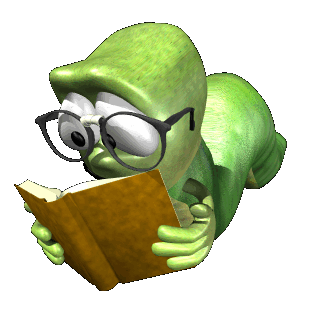